II. JAKUBÍKOVEJ DEŇ        15.2.2019, poslucháreň NÚDCH
PROGRAM
09:00-09:10 
Slávnostné otvorenie a poďakovanie za celoživotnú prácu na DORLK LF UK a NÚDCH MUDr. R. Staníkovi pri príležitosti jeho odchodu do dôchodku  
Doc. MUDr. L. Kužela, PhD., generálny riaditeľ NÚDCH Bratislava
09:10-09:20 
Poďakovanie MUDr. R. Staníkovi za jeho pôsobenie v SSO SLS 
Doc. MUDr. P. Doležal, PhD., predseda Slovenskej spoločnosti pre otorinolaryngológiu a chirurgiu hlavy a krku SLS

09:20-09:25
Poďakovanie MUDr. R. Staníkovi 
Prof. MUDr.  M.Profant, CSc., hlavný odborník MZ SR pre otorinolaryngológiu
09:25-09:30 
Poďakovanie MUDr. R.Staníkovi v mene kolektívu Detskej otorinolaryngologickej kliniky LF UK a NÚDCH v Bratislave 
MUDr. I. Šebová, CSc., MPH, prednostka kliniky
09:30-09:40 
Príhovor MUDr. R. Staníka 

09:40-09:50
Minisympózium firmy Cochlear
Výber vhodnej elektródy pre príjemcu kochleárneho implantátu
Fekete I.
KARCINÓM TRACHEY U DIEŤAŤA S PRÍZNAKMI ATYPICKEJ ASTMY
II. JAKUBÍKOVEJ DEŇ
09:50-11:00 
Odborný program – I.blok
1. Chronická cizí tělesa v dolních dýchacích cestách u dětských pacientůRami K., Brzybohatá N. (Praha)
2. Závažná invazívna mykotická infekcia u pacientky s cystickou fibrózouBližnáková N.,  Neuschlová I., Pohanka V., Orosová J. (Bratislava)
3. Cudzie telesá   v DDC – staronový problém Strmisko F.,  Kunzo S.,  Neuschlová  I. (Bratislava)
4. Almstromov syndróm -  vzácna cíliopatia  s nutnosťou multidisciplinárneho tímu v diagnostike aj   sledovaní Pohanka V. ,  Neuschlová I. , Šebová I.
5. Primárna ciliárna dyskinéza  (rôzne fenotypové prejavy vrámci jednej rodiny) Perďochová E., Pohanka V. , Neuschlová I. (Bratislava)
6. Diagnóza J18 ...a nakoniec všetko inak
Neuschlová I., Janík M., Šebová I. (Bratislava)
7. Multidisciplinárna spolupráca pri riešení Jóbovho syndrómuOmaník P., Omaníková M., Barkociová J., Čižnár P., Klepetko W. (Bratislava, Viedeň)11:00-11:30 Prestávka na občerstvenie
KARCINÓM TRACHEY U DIEŤAŤA S PRÍZNAKMI ATYPICKEJ ASTMY
II. JAKUBÍKOVEJ DEŇ
11:30-13:30 Odborný program – II. blok
8. Zánětlivý myoblastický pseudotumor trachey, Myofibromatosis tracheaeBrzybohatá N., Katra R. , Jurovčík M., Skřivan J. (Praha)

9. Endoskopická resekcia myofibroblastického tumoru hrtana a priedušnice
Koman A.,  Boldižárová L.  (Košice) 

10. Aktinomykóza u detského pacientaFabiánová M., Omaník P., Čižnár P., Hricová M. (Bratislava)

11.  Nerozpoznané cudzie teleso v bronchu 
Onufrák I., Jovankovičová A. (Bratislava)
12. Možnosti chirurgickej liečby postracheostomickej stenózy trachey u detíLučenič M., Janík M., Haruštiak S., Matejová I., Šebová I. (Bratislava)
13. Recidivujúca hemoptýza u dieťaťaHomolová M., Kunzo S., Olejník P. (Bratislava)
14. Postintubačná stenóza trachey u pacienta s kongenitálnou fibrózou pečeneKunzo S., Staník R. (Bratislava)
15. Iatrogénne poškodenie zadnej steny priedušnice laserovou intubačnou rúrkou
Šebová I., Kunzo S., Lauková K. (Bratislava)
16. Karcinóm priedušnice u dieťaťa s príznakmi atypickej astmyMatejová I., Szabóová I., Šebová I. (Bratislava)
13:30 – 14:00 
 Slávnostné ukončenie podujatia
KARCINÓM TRACHEY U DIEŤAŤA S PRÍZNAKMI ATYPICKEJ ASTMY
II. JAKUBÍKOVEJ DEŇ
Ďakujeme sponzorom
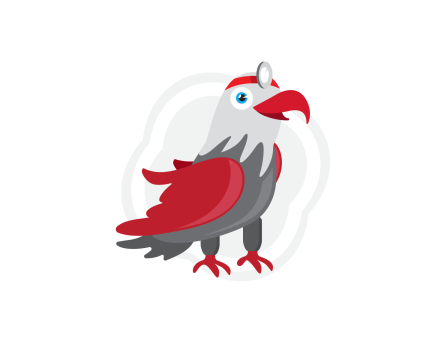 OZ ORLík
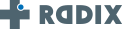 zdravotnícka technika
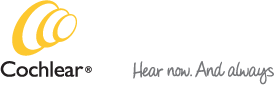